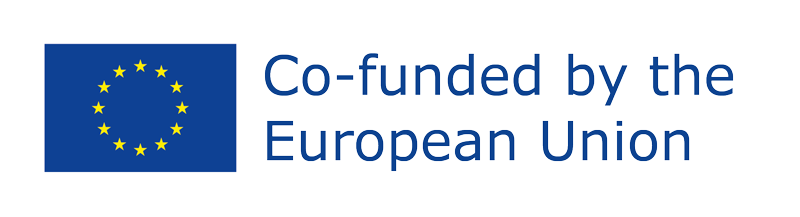 Meistriškumo pamokų saugyklaCAME analizė
Šį projekto rezultatą finansavo Europos Komisija. Ši mokymų medžiaga atspindi tik autoriaus požiūrį, ir Komisija negali būti laikoma atsakinga už bet kokį jose pateiktos informacijos panaudojimą. Projekto numeris: 2021-1-ES02-KA220-YOU-000028609
Santrauka
Įvadas
CAME analizės charakteristikos
CAME analizės reikšmė ir panaudojimas
Patarimai, kaip tai atlikti
Išvados
Redaguojamas šablonas
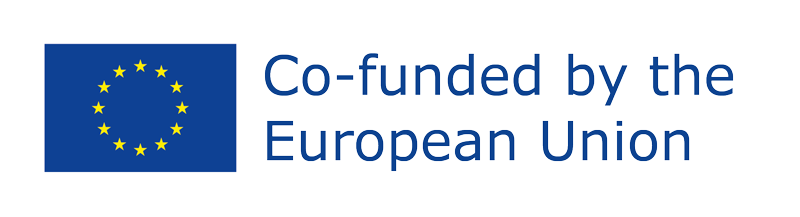 Įvadas

Įmonių analizė yra esminė priemonė, padedanti plėtoti sėkmingą verslą ir nustatyti verslo strategiją.

CAME analizė papildo SSGG analizę: SWOT analizė leidžia geriau suprasti ir apibrėžti situaciją, su kuria susijęs jūsų verslas, o CAME analizė padės jums spręsti jūsų verslo veiksmus.

CAME analizė leidžia įmonei pateikti konkrečius atsakymus į verslo ir rinkos analizės klausimus ir parengti pasiūlymus dėl tobulinimo, kad būtų skatinamas augimas.
CAME analizės charakteristikos

CAME - tai akronimas, reiškiantis Correct, Adapt, Maintain, Exploit.
CAME analizė visada atliekama kartu su kitomis verslo analizėmis, ypač po SWOT analizės.
Stiprybės, silpnybės, galimybės ir grėsmės yra pradinis CAME analizės rengimo taškas.
Ji leidžia SWOT išvadas paversti veiksmais
Naudodami CAME analizę galite kurti 4 skirtingas strategijas.
Šis metodas leidžia keisti verslo organizacinius aspektus atsižvelgiant į rinkos pokyčius.
CAME analizės reikšmė ir panaudojimas
Norint sukurti ir įgyvendinti sėkmingas verslo strategijas, būtina atlikti analizę. Visų pirma CAME analizė skirta 4 tipų strategijoms:

PUOLIMO strategija: derinti vidaus privalumus ir verslo galimybes
IŠGYVENIMO strategija: rasti sprendimus išorės grėsmėms ir vidaus silpnybėms.
GYNYBINĖ strategija: stiprinti vidines stiprybes ir konkurencingumą
REORIENTAVIMO strategija: analizuoti verslo galimybes ir gauti iš jų naudos
Patarimai, kaip tai atlikti

Nustačius protingus tikslus ir swot analizę savo verslui, turėtumėte sutelkti dėmesį į CAME analizę ir galite pradėti nuo atsakymų į keletą paprastų klausimų:

Teisingai: Kokios yra jūsų verslo silpnosios pusės? Kokius veiksmus turite atlikti, kad jas ištaisytumėte?

Pritaikyti: Kokie išoriniai veiksniai kelia grėsmę jūsų verslui? Kaip galite prie jų prisitaikyti? 

Išlaikyti: Kokios yra pagrindinės jūsų verslo stiprybės? Kaip galite jomis pasinaudoti, kad taptumėte konkurencingesni?

Išnaudojimas: Kokios yra rinkos galimybės? Kaip galite jomis pasinaudoti?
Išvados

Analizė yra labai svarbi siekiant apibrėžti verslo strategiją ir išspręsti įvairias vidines silpnybes arba susidurti su konkrečiais rinkos scenarijais. Came analizė papildo SWOT analizę.

Naudodamiesi CAME anaize galėsite rasti konkrečias strategijas, kaip išvengti grėsmių, paversti galimybes stiprybėmis, sustiprinti pastarąsias ir pašalinti silpnąsias puses.
Turinio šablonas
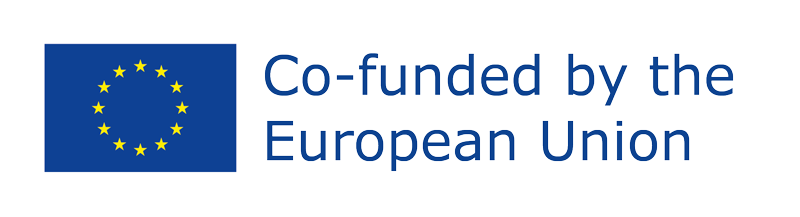 Atėjo analizė
Pastiprinkite silpnąsias vietas (išlikimo strategija):
Prisitaikymas prie grėsmių (persiorientavimo strategija):
C
A
M
E
Išlaikyti stipriąsias puses (puolimo strategija):
Išnaudoti galimybes (gynybinė 
strategija):
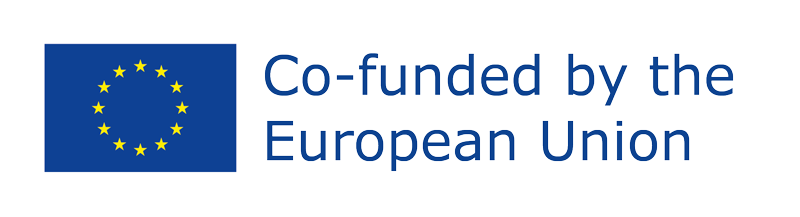 Bibliografija:
Pardavimų verslo mokykla (2022 m.). Kas yra CAME modelis ir kaip šį strateginį įrankį pritaikyti savo versle? (https://salesbusinessschool.es/thinking-on-sales/modelo-came/)

Patricia Galiana (2021 m.). Kas yra CAME analizė ir kaip ji atliekama? (https://www.iebschool.com/blog/que-es-un-analisis-came-y-como-se-hace-marketing-digital/)